Муниципальное общеобразовательное учреждение – средняя общеобразовательная школа № 4
Презентация по физике на тему:      Что изучает динамика?Выполнила; чернышова Мария ученица 10 классаПроверила: Печеркина Светлана Викторовна
1
Содержание
Динамика………………………………………………………....3
Инерция……………………………………………………….…..4
Законы Ньютона…………………………………………….5-8
Закон всемирного тяготения………………………….…9
Сила тяжести……………………………………………...…...10
Сила упругости…………………………………………….…..11
Вес тела. Невесомость………………………………….…12
Сила Трения………………………………………..........13-16
Динамика в разных науках………………………….…..17
Ресурсы…………………………………………………………..18
2
Динамика
Дина́мика (греч. δύναμις — сила) — раздел механики, в котором изучаются причины возникновения механического движения. Динамика оперирует такими понятиями, как масса, сила, импульс, энергия.
3
Инерция
Движение по инерции — движение, происходящее без внешних воздействий.
Принцип инерции Галилея: если на тело не действуют силы, оно сохраняет состояние покоя или равномерного прямолинейного движения.
Инерциальные системы отсчета (ИСО) — системы отсчета, в которых тело, не взаимодействующее с другими телами, сохраняет состояние покоя или равномерного прямолинейного движения.
4
Законы Ньютона
5
6
7
8
Закон всемирного тяготериния
Закон Всемирного тяготения: все тела притягиваются друг к другу с силой прямо пропорциональной массам тел и обратно пропорциональной квадрату расстояния между центрами тел:
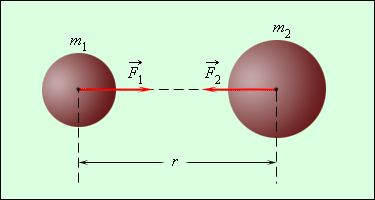 9
Сила Тяжести
Сила тяжести - сила притяжения тел к Земле. Зависит от массы тела.Сила тяжести. Направлена всегда вертикально вниз, к центру планеты.
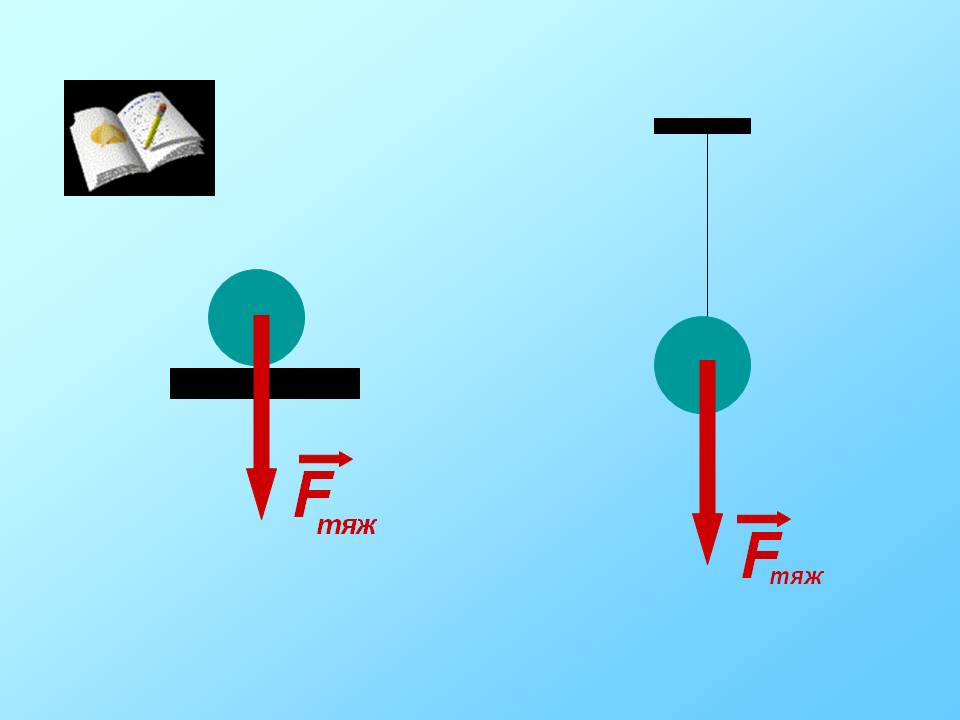 10
Сила упругости
Сила упругости - сила, возникающая в теле в результате его деформации и стремящаяся вернуть тело в исходное положение.
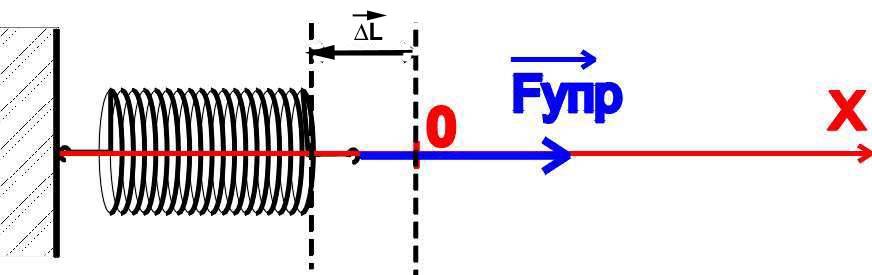 11
Вес тела. невесомость
Вес тела - сила с которой, тело вследствие притяжения к Земле действует на опору или подвес.
Состояние, при котором вес тела равен нулю, называют состоянием невесомости.
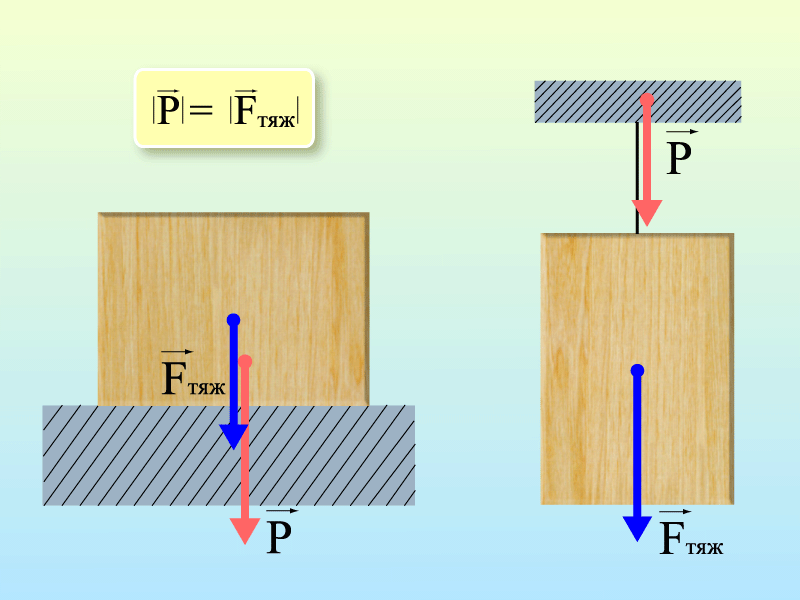 12
Сила Трения
Сила трения покоя
Сила трения качения
Сила трения скольжения
13
Сила трения покоя
Сила трения покоя возникает в случае, если на тело действует сила, стремящаяся сдвинуть его с места. Направлена против этой силы.
14
Сила трения скольжения
Сила трения скольжения возникает в случае, если на тело действует сила, которая приводит тело в движение. Направлена против этой силы вдоль поверхности опоры.
15
Сила трения качения
Сила трения качения возникает в случае, если одно тело катится по поверхности другого. Направлена вдоль поверхности качения, против вращения.
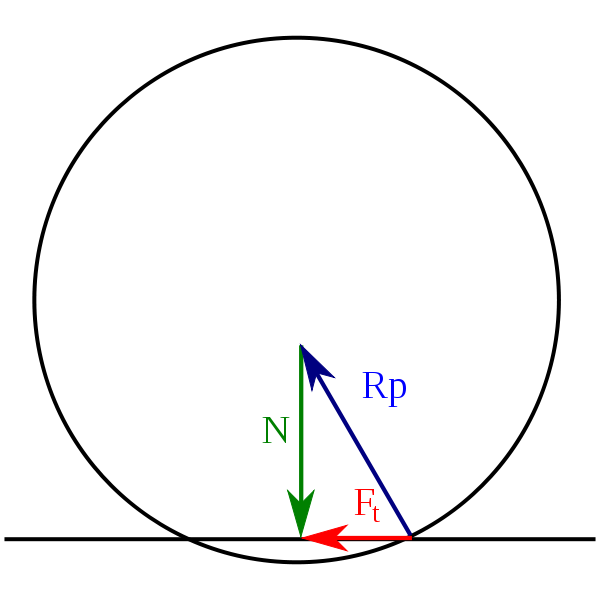 16
Динамика в разных науках
Динамика в разных науках
В физике
Динамика
Аэрогазодинамика
Гидродинамика
Молекулярная динамика
Термодинамика
Нелинейная динамика
В астрономии
Звёздная динамика
В науках о Земле
Геодинамика
Динамика подземных вод
Динамика русловых потоков
В биологии
Популяционная динамика
Популяционная динамика старения
Динамика растительности (синдинамика) — процесс постепенной трансформации растительных сообществ под действием внешних и внутренних факторов.
В технике
Динамика машин и механизмов
Динамика сооружений
В музыке
Динамика в музыке — совокупность понятий и нотных обозначений, связанных с оттенками громкости звучания.
17
Ресурсы
http://dok.opredelim.com/docs/index-66317.html
http://yandex.ru/images/search?viewport=wide&text=%D0%B4%D0%B2%D0%B8%D0%B6%D0%B5%D0%BD%D0%B8%D0%B5%20%D1%82%D0%B5%D0%BB%20%D0%B2%20%D1%84%D0%B8%D0%B7%D0%B8%D0%B8&img_url=http%3A%2F%2Fwww.physics.ru%2Fcourses%2Fop25part1%2Fcontent%2Fchapter1%2Fsection%2Fparagraph8%2Fimages%2F1-8-1.gif&pos=2&uinfo=sw-1366-sh-768-ww-1349-wh-667-pd-1-wp-16x9_1366x768&rpt=simage&_=1418549052234
http://fizika.hut.ru/designation.php
http://xn--h1adlho.xn--g1ababalj7azb.xn--p1ai/index.php?option=com_content&view=article&id=117:20---&catid=43:2011-11-29-17-15-09&Itemid=59
Физика в таблицах и схемах О.В.Янчевская
18